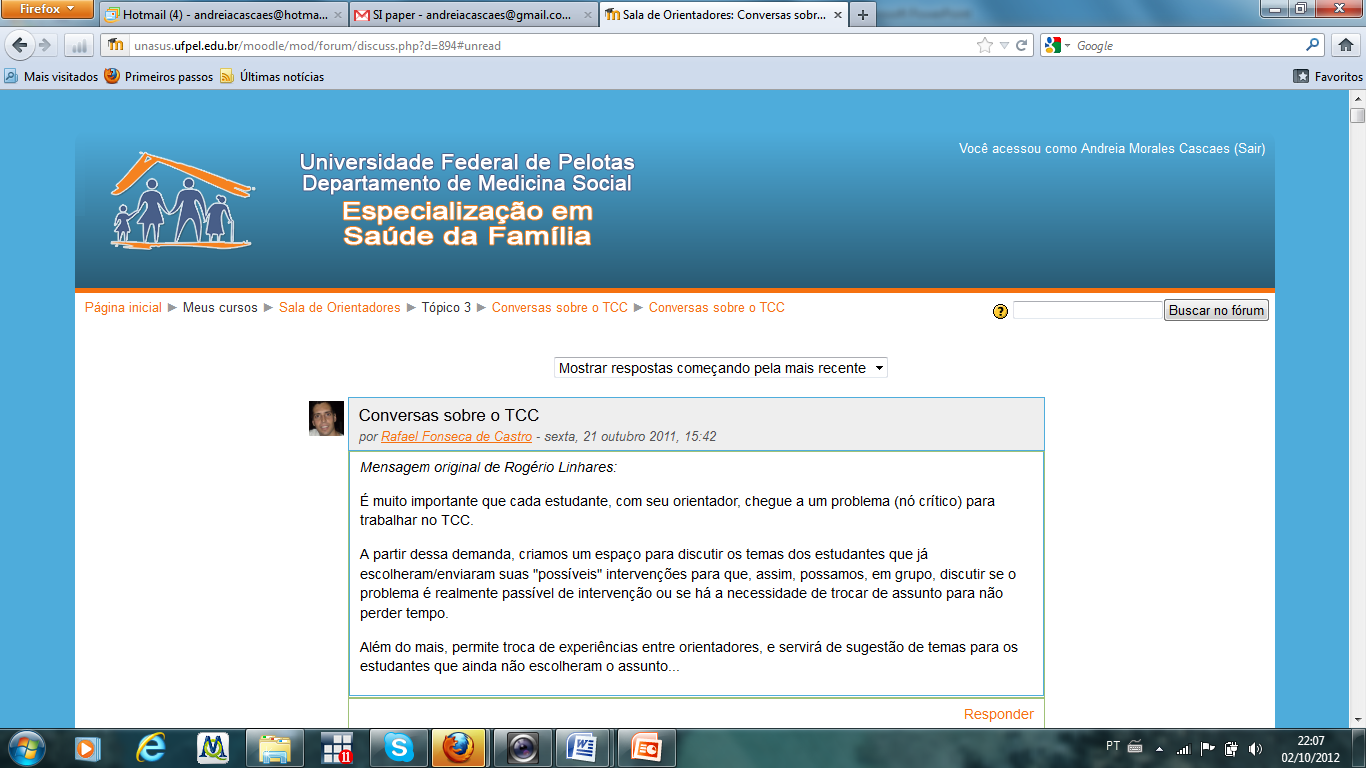 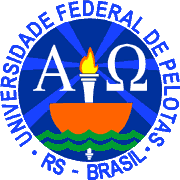 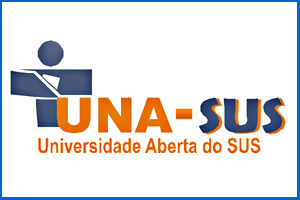 Melhoria da Atenção ao Pré – Natal e Puerpério na Unidade de Saúde da Família Panatis, Natal-RN
Renata Vale Soares da Fonseca 

Orientadora: Érica Almeida Coelho 

Natal, 2015
Roteiro da apresentação
Introdução
Objetivos 
Metas
Metodologia 
Resultado
Discussão 
Reflexão crítica sobre o processo de aprendizagem
Introdução
Município de Natal, capital do Estado do Rio Grande do Norte

Área de 167,263km²

Segundo dados do IBGE, possui 803.739 habitantes

A rede da saúde local cobre cerca de 30,81% da população.
Introdução
A rede de Atenção Básica :
55 serviços de Saúde 
37 Unidades de Saúde da Família
18 são Unidades Básicas de Saúde

113 equipes de saúde
16 Equipes de Saúde da Família (ESF), 
54 Equipes de Saúde da Família com Saúde Bucal, 
34 Equipes de Agentes Comunitários (EAC) e Equipe de Saúde Bucal (EACS) 
09 Equipes de Agente Comunitário de Saúde (EACS).
Introdução
Estratégia de Saúde da Família Panatis

Localizada na área urbana, no Bairro Potengi, região norte da cidade de Natal-RN

04 equipes de Estratégia de Saúde da Família, abrangendo ao todo cerca de 13.000 pessoas
Introdução
Equipes de Estratégia de Saúde da Família contém:

05 Agentes comunitários 

01 Técnico de enfermagem

01 Enfermeira 

01 Dentista

01 Auxiliar de consultório odontológico

01 Médico
Introdução
•Importância da realização do Pré-Natal e Puerpério adequado:

Prevenir agravos de saúde

 Reduz a morbimortalidade materno- infantil

Garantir a evolução normal da gestação

Promover saúde
Introdução
Preparar para o momento do parto, puerpério e aleitamento materno

Permitir identificar complicações

Assegurar a saúde materna e do recém-nascido
Introdução
Situação da assistência ao Pré-Natal e Puerpério na ESF Panatis anteriormente a intervenção

Abrangência de somente 20% da demanda de pré-natal

Déficits de registros das gestantes e puérperas da área

Déficits na assistência da saúde bucal às gestantes
Introdução
Situação da assistência ao Pré-Natal e Puerpério na ESF Panatis anteriormente a intervenção

Problemas relacionados às ações dos cuidados pré-natal e puerperal

Falta de atividades para educação em saúde dos usuários
Objetivo Geral
Qualificar a atenção ao pré-natal e puerpério na Unidade Básica de Saúde da Família Panatis em Natal/RN.
Objetivos Específicos
Pré-natal e Puerpério 
Ampliar a cobertura de pré-natal e puerpério 
Melhorar a qualidade da atenção ao pré-natal e puerpério realizado na Unidade
Melhorar a adesão ao pré-natal e puerpério 
Melhorar o registro do programa de pré-natal e puerpério 
Realizar avaliação de risco
Promover a saúde no pré-natal e puerpério
Objetivos Específicos
Saúde bucal
Ampliar a cobertura de primeira consulta odontológica no pré-natal
Melhorar a qualidade da atenção a saúde bucal durante o pré-natal 
Melhorar a adesão ao atendimento odontológico no pré-natal
Melhorar o registro das informações 
Realizar avaliação de risco
Proporção de gestantes com orientação sobre higiene bucal.
Metas
Metas
Metas
Metas
Metas
Metodologia
Utilização do Manual Técnico de Pré-natal e Puerpério do Ministério da Saúde, 2006

Utilização de ficha específica de gestante e puérpera (ficha-espelho) 

Acompanhamento através de planilhas eletrônicas de coleta de dados
Metodologia
Ações Realizadas 
Atividades de capacitação dos profissionais da Unidade Básica de Saúde
Elaboração de calendário para realização de atividades educativas para os profissionais de saúde da unidade e para reunião de grupo de gestantes e puérperas
Atendimento clínico de gestantes e Puérperas
Metodologia
Ações Realizadas
Busca ativa de gestantes e puérperas (não cadastradas e faltosas)
Atendimento odontológico das gestantes
Acolhimento das gestantes e puérperas na UBS
Atualização do calendário vacinal das gestantes
Metodologia
Ações Realizadas
Cadastramento de gestantes e puérperas presentes na área adstrita
Reunião do grupo de gestantes e puérperas
Revisão das fichas de atendimento específico do Pré-Natal e Puérperas
Reunião com equipe para identificar possíveis problemas encontrados no processo de intervenção
Metodologia
Logística
Disponibilização de cópias do Manual Técnico de Pré-natal e Puerpério do Ministério 
Realização de atividades educativas com a equipe de saúde a cada 4 semanas  
Utilização de fichas de atendimento específicas para as gestantes e puérperas disponibilizadas pela UFPel
Metodologia
Logística
Orientação da equipe quanto ao arquivamento das fichas de atendimento específicas e quanto a sua utilização
Revezamento entre os profissionais para a realização do acolhimento
Realização de reuniões com as usuárias
Resultados
Proporção de gestantes cadastradas no Programa de Pré-natal
Resultados
Proporção de gestantes captadas no primeiro trimestre de gestação
Resultados
Proporção de gestantes com pelo menos um exame ginecológico por trimestre
Resultados
Proporção de gestantes com  pelo menos um exame das mamas durante o pré-natal
Resultados
Proporção de gestantes com solicitação de exames laboratoriais de acordo com o protocolo
Resultados
Proporção de gestantes com prescrição de suplementação de sulfato ferroso e ácido fólico
Resultados
Proporção de gestantes com  o esquema da vacina anti-tetânica completo
Resultados
Proporção de gestantes com  o esquema da vacina de Hepatite B completo
Resultados
Proporção de gestantes com avaliação de necessidade de atendimento odontológico
Resultados
Proporção de gestantes com primeira consulta odontológica programática
Resultados
Proporção de gestantes faltosas às consultas que receberam busca ativa
Resultados
Proporção de gestantes com registro na ficha espelho de pré-natal/vacinação
Resultados
Proporção de gestantes com avaliação de risco gestacional
Resultados
Proporção de gestantes que receberam orientação nutricional
Resultados
Proporção de gestantes que receberam orientação sobre aleitamento materno
Resultados
Proporção de gestantes que receberam orientação sobre cuidados com o recém-nascido
Resultados
Proporção de gestantes com orientação sobre anticoncepção após o parto
Resultados
Proporção de gestantes com orientação sobre os riscos do tabagismo e do uso de álcool e drogas na gestação
Resultados
Proporção de gestantes e puérperas com orientação sobre higiene bucal
Resultados
Proporção de puérperas com consulta até 42 dias após o parto.
Resultados
Proporção de puérperas que tiveram as mamas examinadas
Resultados
Proporção de puérperas que tiveram o abdome examinado
Resultados
Proporção de puérperas que receberam exame ginecológico
Resultados
Proporção de puérperas com avaliação do estado psíquico
Resultados
Proporção de puérperas com avaliação para intercorrências
Resultados
Proporção de puérperas com prescrição de algum método de anticoncepção
Resultados
Proporção de puérperas faltosas à consulta que receberam busca ativa.
Resultados
Proporção de puérperas com registro adequado
Resultados
Proporção de puérperas que receberam orientação sobre os cuidados com o recém-nascido
Resultados
Proporção de puérperas que receberam orientação sobre aleitamento materno
Resultados
Proporção de puérperas com orientação sobre planejamento familiar
Resultados
Proporção de gestantes com primeira consulta odontológica programática
Resultados
Proporção de gestantes com necessidade de consultas subsequentes
Resultados
Proporção de gestantes com consultas subsequentes realizadas
Resultados
Proporção de gestantes com primeira consulta odontológica programática  com tratamento odontológico concluído
Resultados
Proporção de busca ativa realizada às gestantes que não realizaram a primeira consulta odontológica programática
Resultados
Proporção de busca ativa realizada às gestantes faltosas às consultas subsequentes
Resultados
Proporção de gestantes com registro adequado do atendimento odontológico
Resultados
Proporção de gestantes com orientação sobre dieta
Resultados
Proporção de gestantes que receberam orientação sobre aleitamento materno
Resultados
Proporção de gestantes com orientação sobre os cuidados com a higiene bucal do recém-nascido.
Resultados
Proporção de gestantes com orientação sobre os riscos do tabagismo e do uso de álcool e drogas na gestação.
Resultados
Proporção de gestantes com  orientação sobre higiene bucal
Discussão
Melhoria da assistência à saúde das usuárias gestantes e puérperas da ESF Panatis.
 
 Aumento na cobertura ao pré-natal e do puerpério.

Melhoria do entendimento de toda a equipe de saúde quanto à importância da realização correta do pré-natal e puerpério,

Permitiu que toda a equipe se integrasse na realização de suas ações e percebessem a importância delas.
Discussão
Realização de busca ativa das usuárias,

Priorização dos atendimentos às gestantes e puérperas, 

Atividades de educação em saúde

 Melhorias no acompanhamento do registro das usuárias e revisão dos mesmos. 

Fortalecimento da relação de confiança entre usuárias e profissionais da unidade;
Discussão
Avaliação Do Nível De Incorporação Da Intervenção Ao Serviço:

Reuniões com os profissionais de saúde

Reuniões para educação em saúde para a população

Atendimentos clínicos de gestantes e Puérperas,

 Busca ativa das usuárias
Discussão
Avaliação Do Nível De Incorporação Da Intervenção Ao Serviço:

Utilização das fichas-espelho

Revisão das fichas-espelho e acompanhamento da intervenção

Assistência odontológica
Discussão
Avaliação Do Nível De Incorporação Da Intervenção Ao Serviço:
 
Aconselhamento das usuárias quanto à amamentação, alterações maternas e puerperais, uso de drogas, hábitos de vida saudáveis, cuidados com o recém-nascido e cuidados com a higiene bucal, entre outros.

Atualização do calendário vacinal das usuárias 

Realização de consultas de pré-natal e puerpério de acordo com o protocolo  do ministério da saúde.
Reflexão crítica sobre processo pessoal de aprendizagem
Filosofia problematizadora influenciava a busca do conhecimento

Observação dos problemas encontrados na estratégia de saúde da família e a criação de estratégias para resolvê-los

Desenvolver o projeto de intervenção criado a partir das necessidades e problemas da área de abrangência da ESF
Reflexão crítica sobre processo pessoal de aprendizagem
Curso de especialização de saúde da família pela UFPEL, desenvolvido  com didática de construção do conhecimento através das experiências vividas na atenção básica;
Desenvolvimento das atividades de estudo de acordo com a disponibilidade de horários; 
Desenvolvimento de relação próxima com a orientadora e outros alunos;
Estímulo a realizar melhoras no âmbito da saúde básica
Referências Bibliográficas
BRASIL, 2012 Atenção ao pré-natal de baixo risco / Ministério da Saúde. Secretaria de Atenção à Saúde. Departamento de Atenção Básica. – Brasília : Editora do Ministério da Saúde, 2012. 318 p.: il. – (Série A. Normas e Manuais Técnicos) (Cadernos de Atenção Básica, n° 32) ISBN 978-85-334-1936-0 1. Atenção Básica. 2. Atenção à Saúde. Título. II. Série.----------------- Secretaria de Políticas de Saúde, Ministério da Saúde. Programa de Humanização no Pré-natal e Nascimento. Brasília: Ministério da Saúde; 2000.

CESAR, Juraci A. et al . Assistência pré-natal nos serviços públicos e privados de saúde: estudo transversal de base populacional em Rio Grande, Rio Grande do Sul, Brasil. Cad. Saúde Pública,  Rio de Janeiro ,  v. 28, n. 11, Nov.  2012 .   Available from <http://www.scielosp.org/scielo.php?script=sci_arttext&pid=S0102-311X2012001100010&lng=en&nrm=iso>. access on  11  June  2014.  http://dx.doi.org/10.1590/S0102-311X2012001100010.
Referências Bibliográficas
COSTA, Ana Maria; GUILHEM, Dirce; WALTER, Maria Inêz Machado Telles. Atendimento a gestantes no Sistema Único de Saúde. Rev. Saúde Pública,  São Paulo ,  v. 39, n. 5, Oct.  2005 .   Available from <http://www.scielo.br/scielo.php?script=sci_arttext&pid=S003489102005000500011&lng=en&nrm=iso>.access on  11  June  2014.  http://dx.doi.org/10.1590/S0034-89102005000500011.
 
OLIVEIRA, Renata Leite Alves de et al . Avaliação da atenção pré-natal na perspectiva dos diferentes modelos na atenção primária. Rev. Latino-Am. Enfermagem,  Ribeirão Preto ,  v. 21, n. 2, abr.  2013 .   Disponível emhttp://www.scielo.br/scielo.php?script=sci_arttext&pid=S010411692013000200546&lng=pt&nrm=iso>. acessos em  11  jun.  2014.  http://dx.doi.org/10.1590/S0104-11692013000200011

SILVEIRA, Denise S., and Iná S. Santos. "Adequação do pré-natal e peso ao nascer: uma revisão sistemática Adequacy of prenatal care and birthweight: a systematic review." Cad. Saúde Pública 20.5 (2004): 1160-1168.
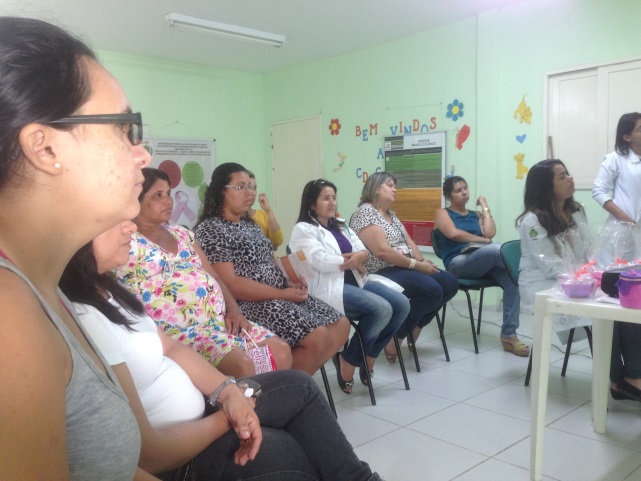 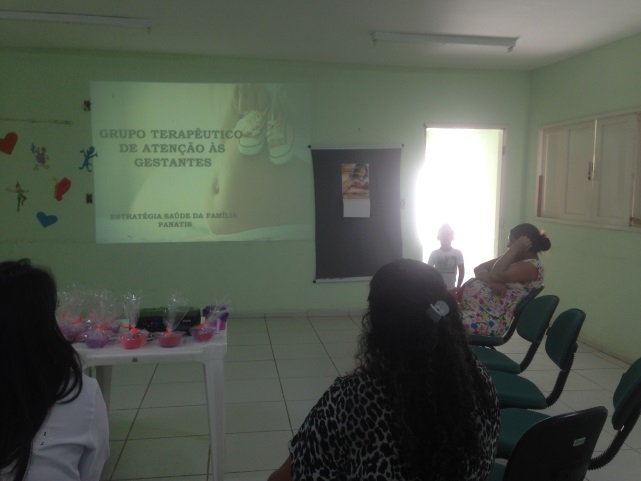 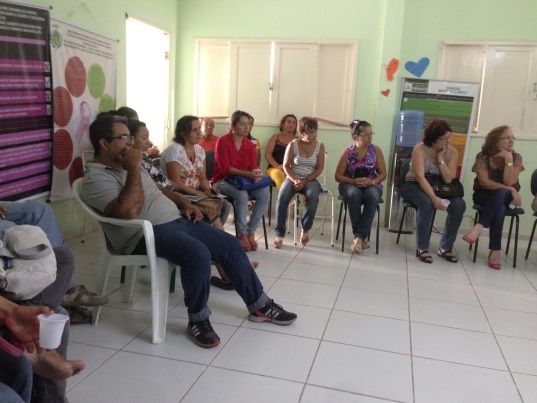 Renata Vale Soares Fonseca
E-mail: renatavale_rn@hotmail.com
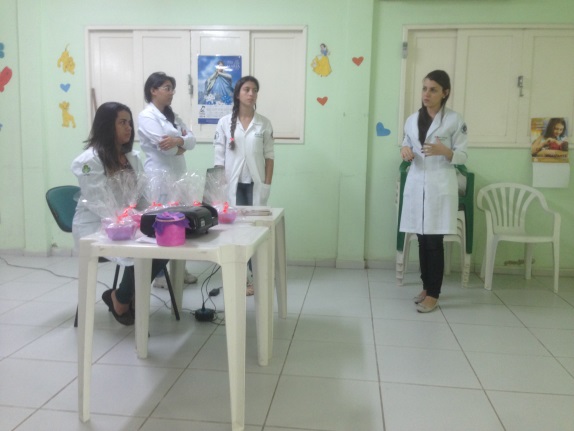 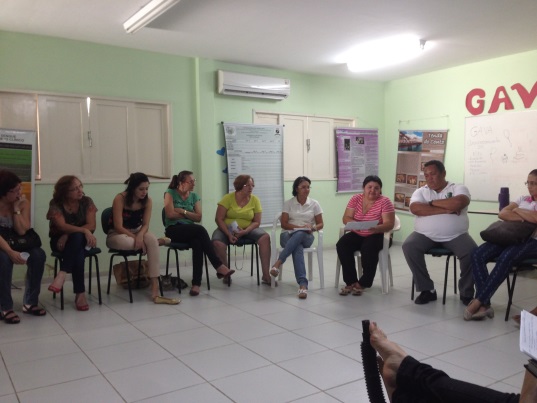 OBRIGADA!